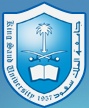 Inguinoscrotal Conditions
In Infants and Children
Abdulrahman M Alzahem, MD, MS, FRCSC, FRACS
Associate Professor & Consultant 
Division of Pediatric Surgery
Faculty of Medicine & KSUMC
Inguinoscrotal Pathology
Inguinal Hernia 

Hydrocele

Undescended Testis

Acute Scrotum
Groin Hernias – Embryology & Anatomy
The processus vaginalis is present in the developing fetus at 12 weeks in utero

The processus is a peritoneal diverticulum that extends through the external inguinal ring

As the testis descends at the 7th to 8th month,   a portion of the processus attaches to the testis, as it exits the abdomen and is dragged into the scrotum with the testis
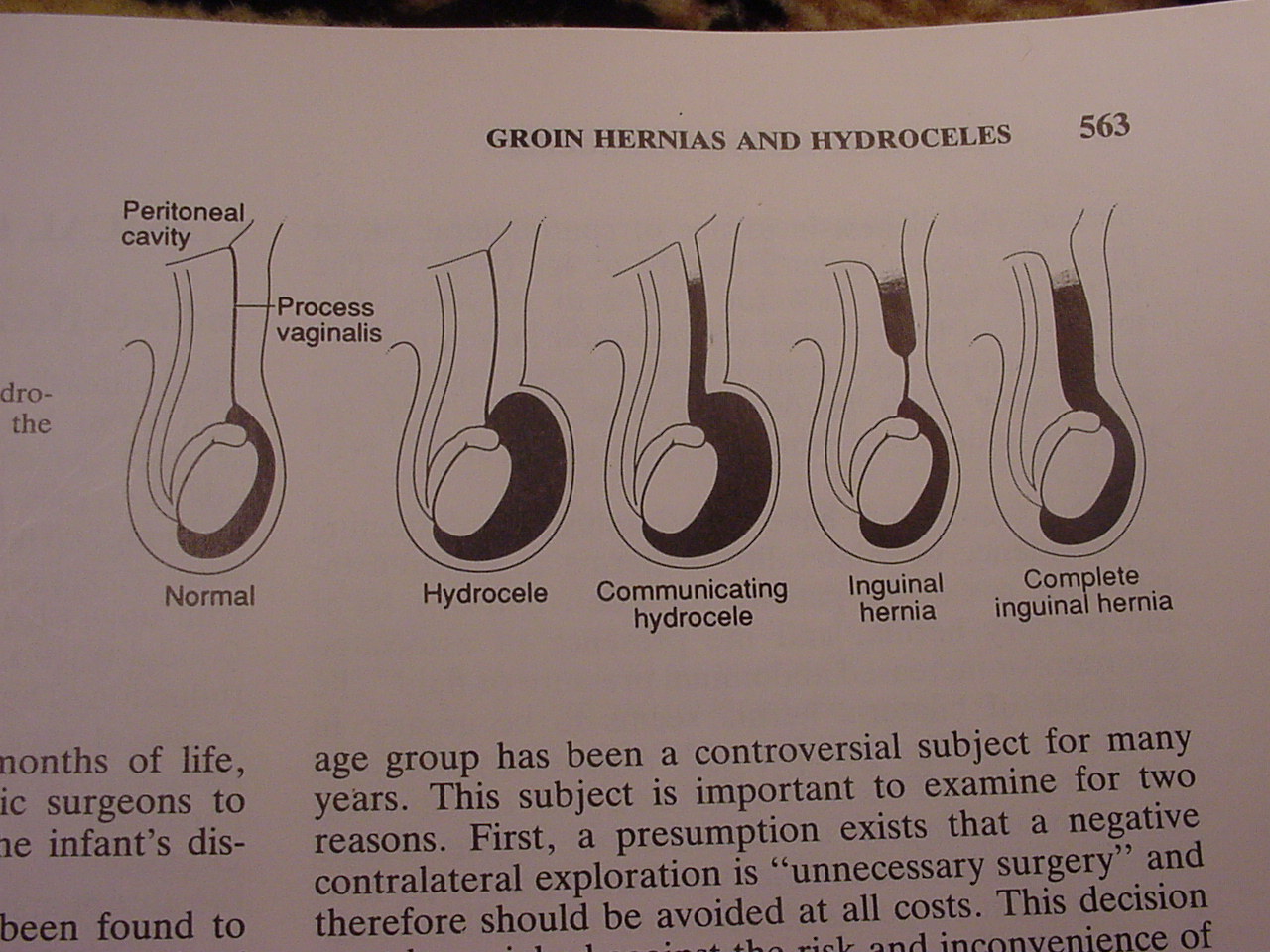 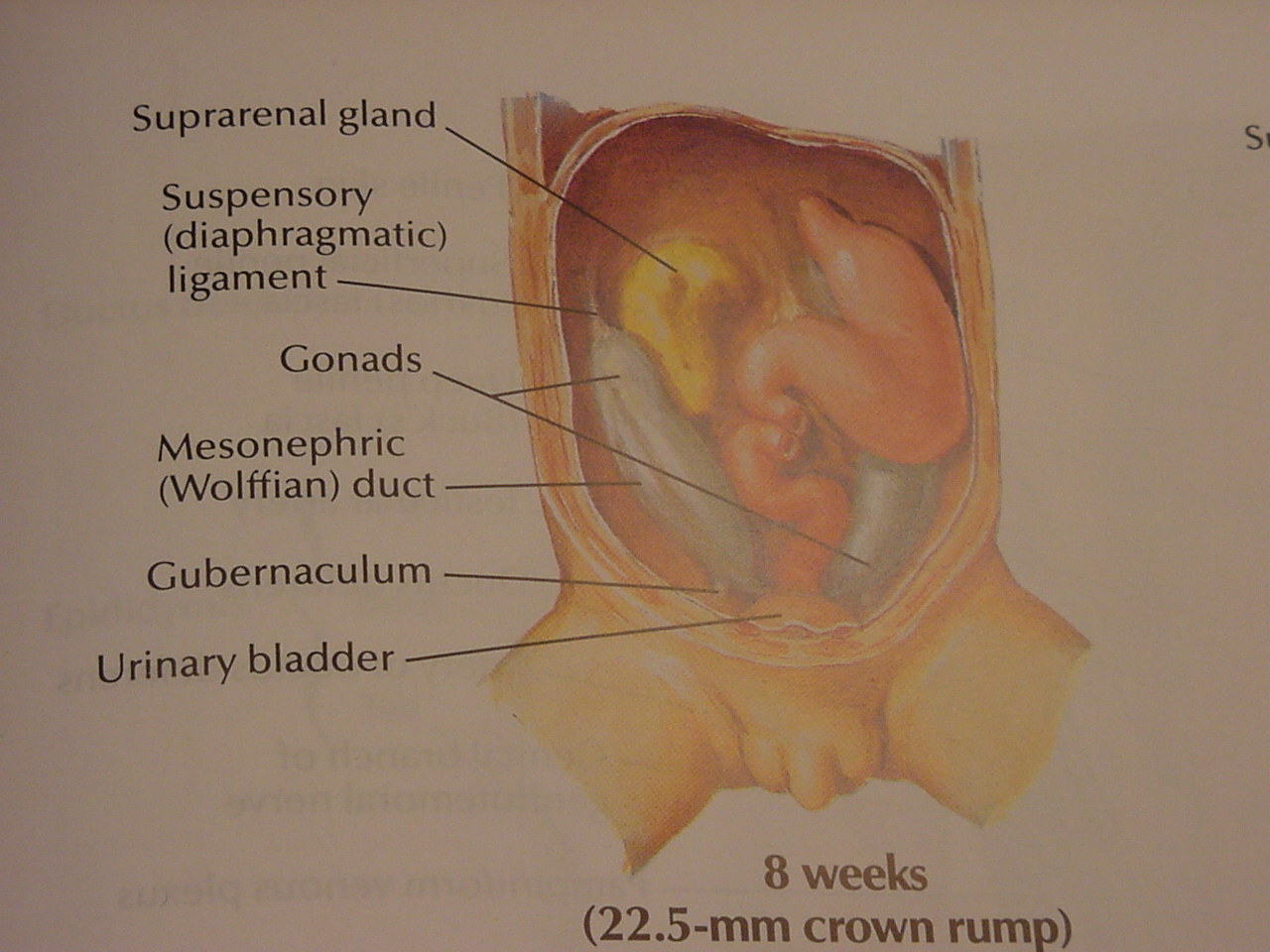 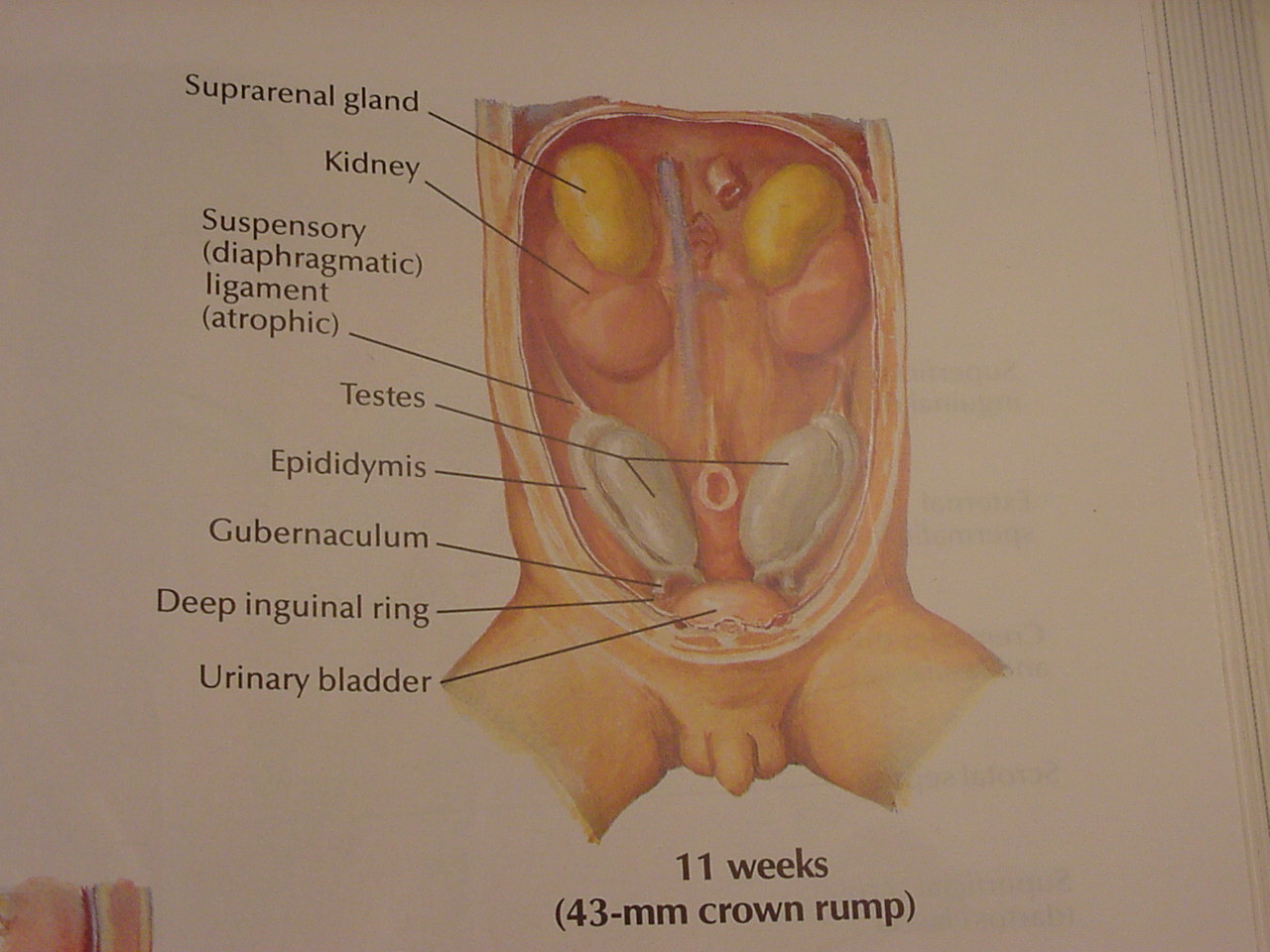 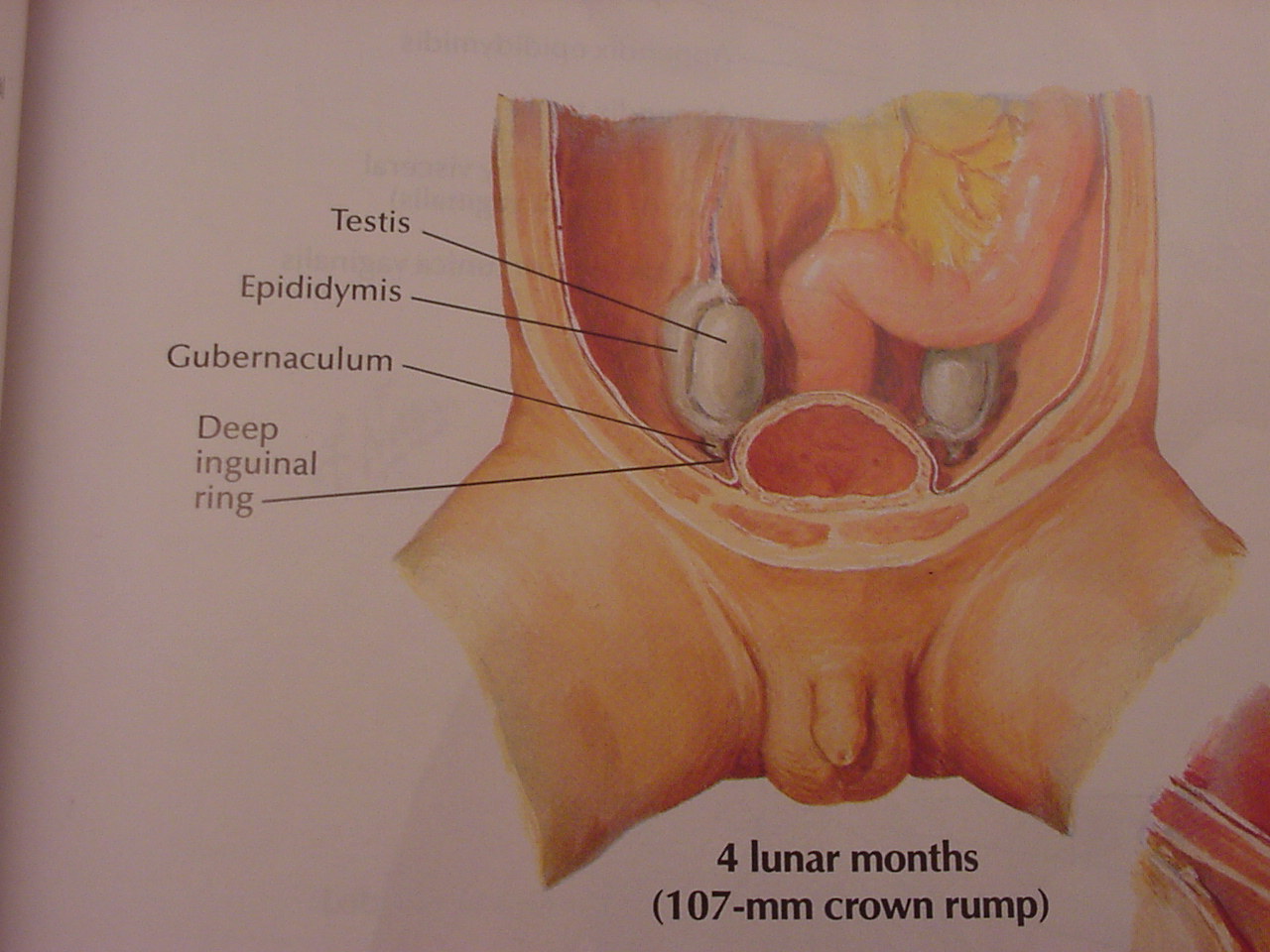 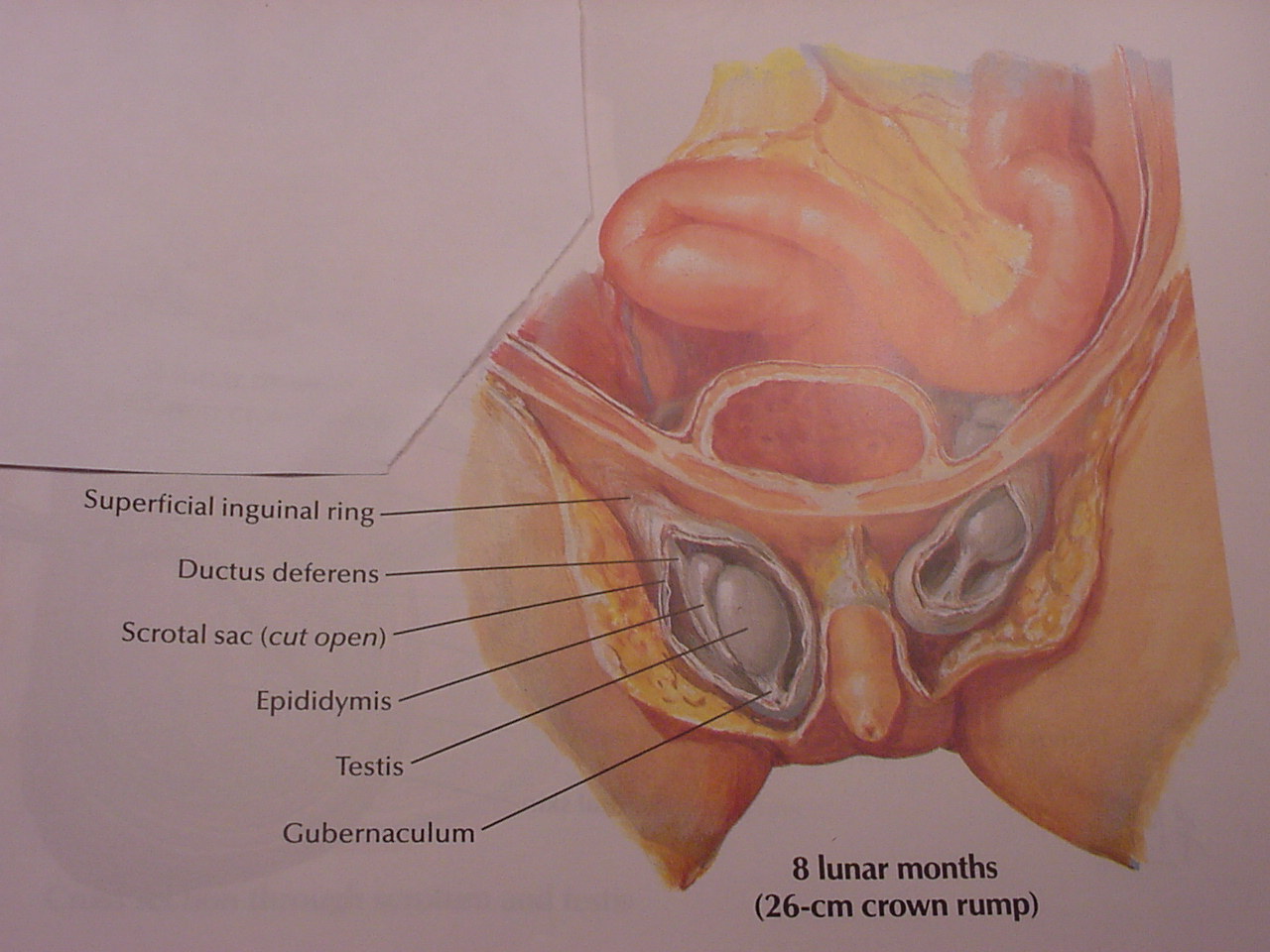 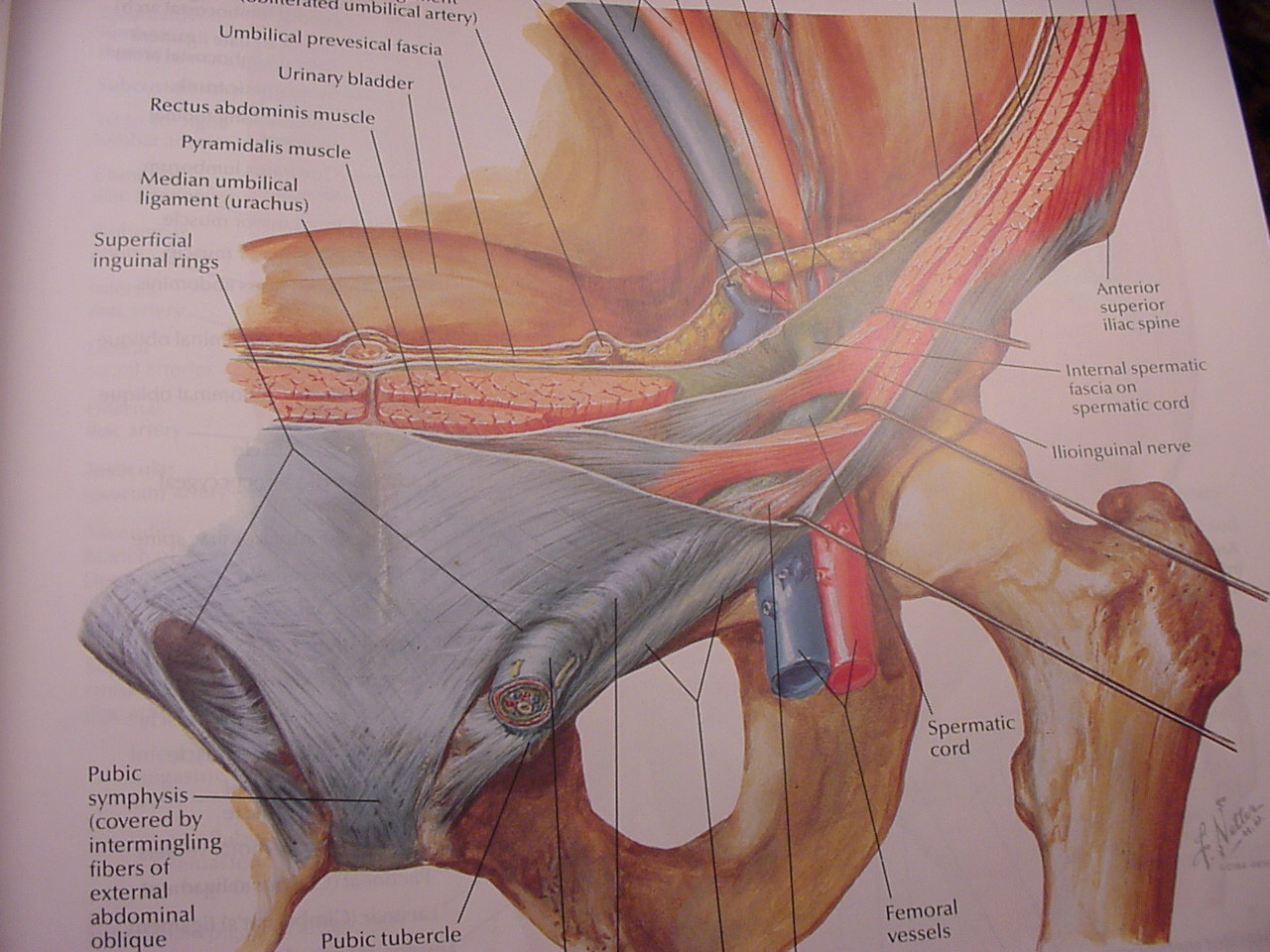 Inguinal Hernia
Congenital (PPV)
Prevalence (1-5% boys)
Premature (30%)
Male/Female (4-8:1)
Indirect (99%)
R > L
Inguinal hernia? Or Hydrocele?
Associated Conditions – Inguinal Hernia
Cystic Fibrosis
Connective tissue disorders
Ehlers-Danlos syndrome
Hunter-Hurler syndrome
Developmental dysplasia of the hip (DDH)
Chronic peritoneal dialysis
Preterm infants with intraventricular hemorrhage
Myelomeningocele with VP-shunt
Undescended testis
Inguinal Hernia
History

Intermittent groin swelling
Asymptomatic until get complicated
In girls, lump in upper part of labia majora

  Examination

Examine  the testes
Reducibility
Thickened spermatic cord*
Complicated Inguinal Hernia
Incarcerated hernia:
       - Irreducible swelling
       - No evidence of  bowel obstruction or strangulation
Obstructed hernia:
       - Irreducible swelling
       - Symptoms and signs of bowel obstruction (bilious          	vomiting, abdominal distention, constipation)
Strangulated hernia:
       - Irreducible swelling
       - Symptoms and signs of strangulation (severe groin pain, 	fever, tachycardia, skin discoloration of the groin)
Inguinal Hernia
Management: 

Herniotomy (as soon as it is feasible)

Incarcerated hernia
+/-Sedation and analgesia
Manual Reduction
Urgent herniotomy 

Strangulated hernia    		     Emergent herniotomy +/- bowel resection
Inguinal Hernia and Hydrocele
Hydrocele
History:
Scrotal  swelling
Asymptomatic
1% over one year of age 
Examination:
Get above the swelling
Not reducible (most accurate)
Transillumination ++
Management:
Surgery not advised < 2 years of age
Ligation of  PPV
Descent of Testis – 2 Phases
10-15th week: the gubernaculum enlarges to anchor the testis near the inguinal region as the embryo enlarges

28-35th week: the gubernaculum migrates out of the inguinal canal across the pubic region and into the scrotum
The processus vaginalis develops as a peritoneal diverticulum within the elongating gubernaculum, creating an intraperitoneal space into which the testis can descend
Undescended Testis
Palpable 80%
Definitions:
True undescended testis
Ectopic
Retractile

Incidence:
At birth: 3-4%
At one year: 1%
Pre-term: 30%
Non palpable 20%
Undescended Testis
Diagnosis:

Parents/Doctors
Clinical features
Empty scrotum
Palpable or not
Milk it down to scrotum
Imaging? (limited role)
Laparoscopy
Diagnostic 
Therapeutic
Undescended Testis
Indications:
Abnormal fertility
Testicular tumor
Cosmetic/Social
Trauma/Torsion

  Treatment (6 months): 
Palpable - open orchiopexy 
Nonpalpable -
Laparoscopy assisted orchiopexy
Two stages Fowler-Stephens orchiopexy
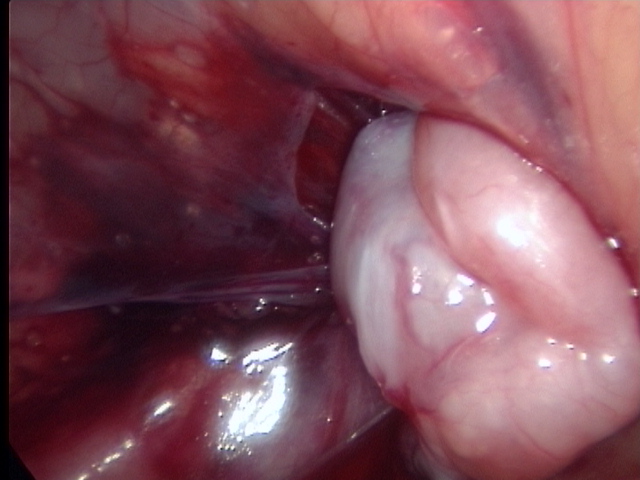 Acute Scrotum
Introduction:
Acutely painful +/- swollen +/- red scrotum 

Pediatric surgical emergency!!!

Causes:
Testicular Torsion
Torsion of Appendage(s) (prepubertal*)
Epididymo-orchitis (postpubertal*)
Idiopathic Scrotal Edema
Other conditions e.g. Incarcerated hernia, Acute hydrocele, HSP, Trauma
Testicular Torsion
Introduction:
Incidence: 1:4000
Two peaks: peripubertal and perinatal

Symptoms:
Lower abdominal pain and vomiting
Hemiscrotal pain
Swollen  red hemiscrotum

Signs:
Tender
Cremasteric reflex- absent (most specific)
Lies higher than contralateral testis
Horizontal in position
Duration of Torsion and Testicular Salvage
Testicular Torsion
Investigations: 
Color Doppler US
Radionuclide Scan

Management:
Timing is critical 4 - 6 hours
Exploration if any doubt
Untwist (open book) and assess viability
Fix the other side
If more than 12 hours, it is likely to be non-viable and may need orchiectomy
Testicular Appendages
Torsion of Appendage(s)
Introduction:
Embryological remnants of the mesonephric and mullerian duct system occur as tiny (2-10mm long) appendages of testis
Appendix testis (hydatid of Morgagni), appendix epididymis …etc 
Peak age: 10-12 yrs
Presentation:
pain – more gradual onset
Blue dot sign
Swollen  red hemiscrotum
Color Doppler scan
Management: Conservative or operative if torsion cannot be excluded
Idiopathic Scrotal Edema
Introduction:
Cause?
Peak age: 4-5 yrs
Presentation:
Swollen, red scrotum
Minimal pain 
Management: 
   Conservative, self limiting within 1-2 days
Any questions?